Sierra Cross-Training for Public and Technical Services
Ashley Krenelka Chase
	Associate Director
Jason M. Buckmelter
	Systems Administrator
Stetson University College of Law
Dolly & Homer Hand Law Library
[Speaker Notes: Introduction
JB Background
AKC Background
Why the cross-training]
2012
2017
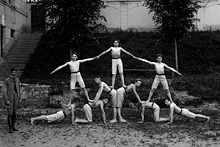 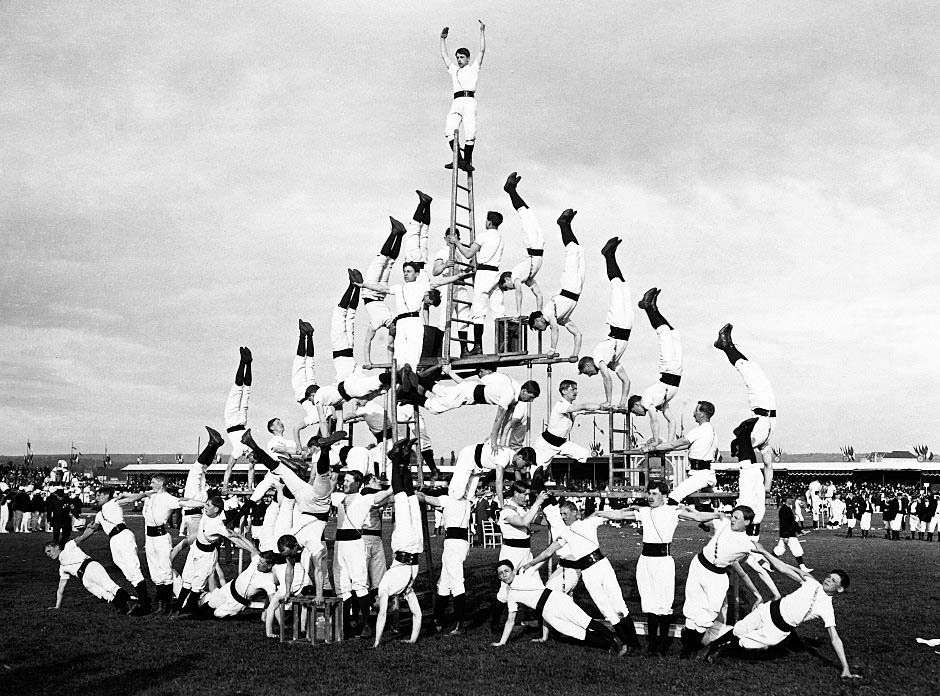 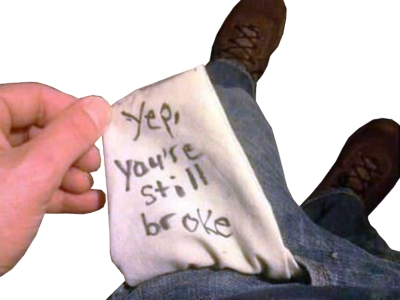 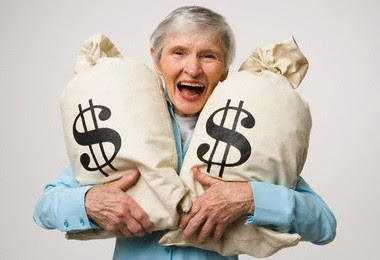 https://en.wikipedia.org/wiki/Human_pyramid
http://www.atlasobscura.com/articles/a-visual-history-of-the-human-pyramid
http://www.officialpsds.com/-No-Money-PSD94236.html
https://wonkette.com/579735/obamacare-death-panels-oklahoma-old-people-by-giving-them-so-much-money
The Merger
Technical Services
Access Management & Services
Public Services
THE TEST
https://www.pinterest.com/shlindstrom/tips-for-test-taking/
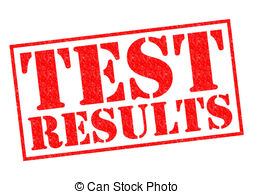 https://steemit.com/steemit/@everittdmickey/test-results
http://stepelevencomesalive.blogspot.com/2013/09/going-forward-now-what.html
QUESTIONS?
Ashley:  	akrenelk@law.stetson.edu
	@AKrenelkaChase
Jason:	jbuckmel@law.stetson.edu